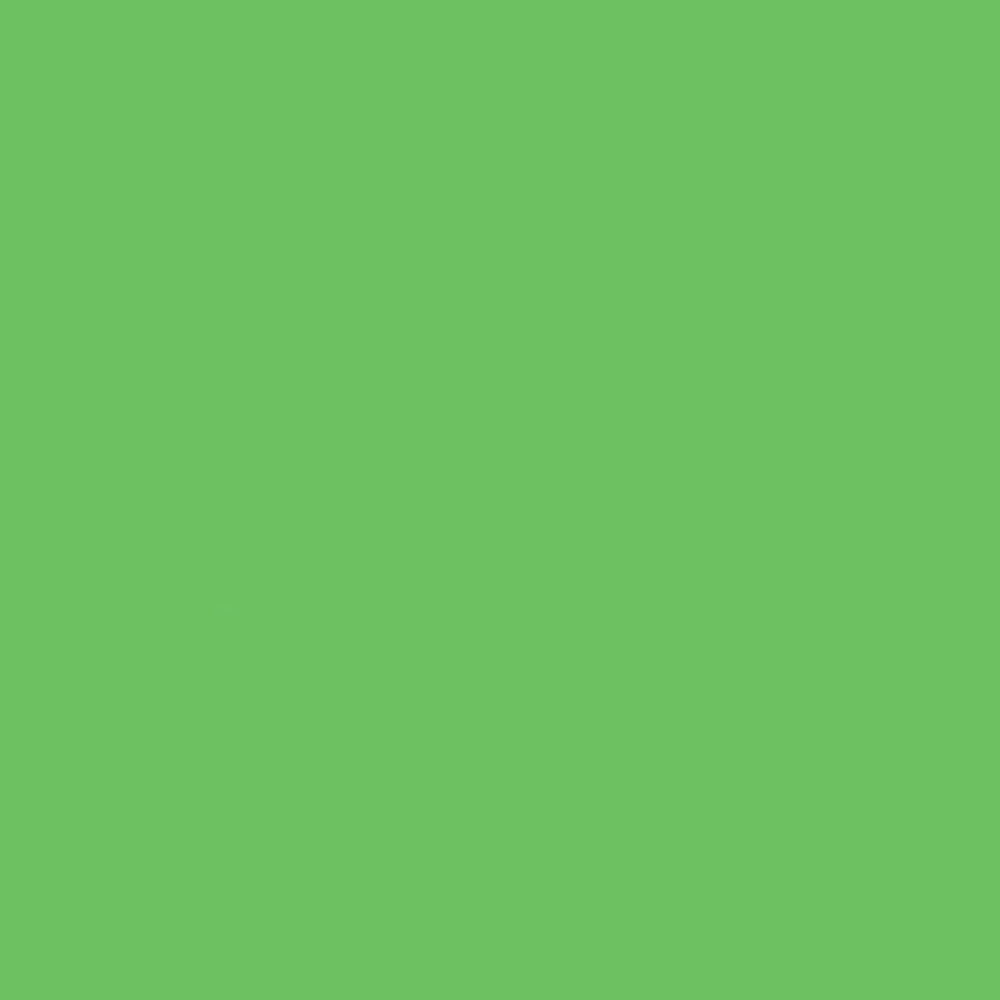 Интерактивная игра 
Ориентировка в пространстве: 
лево- право
Что  находиться справо  от кастрюли?
Проверить
Проверить
Что находиться справо от тарелки?
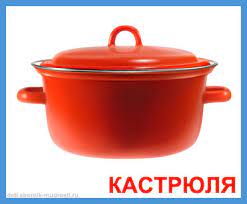 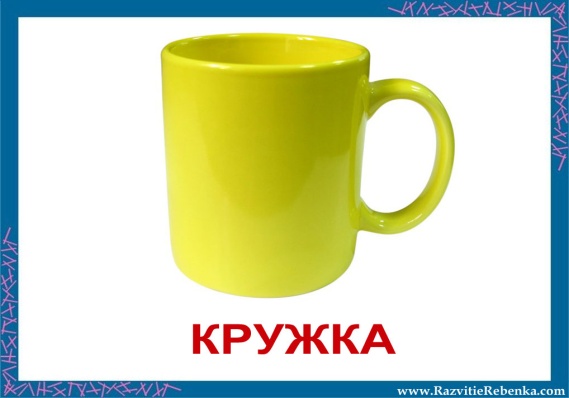 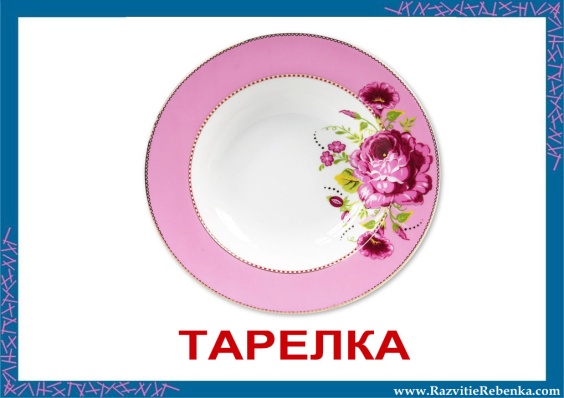 Проверить
Что находиться слева от кастрюли?
Проверить
Что находиться слева от  кружки?
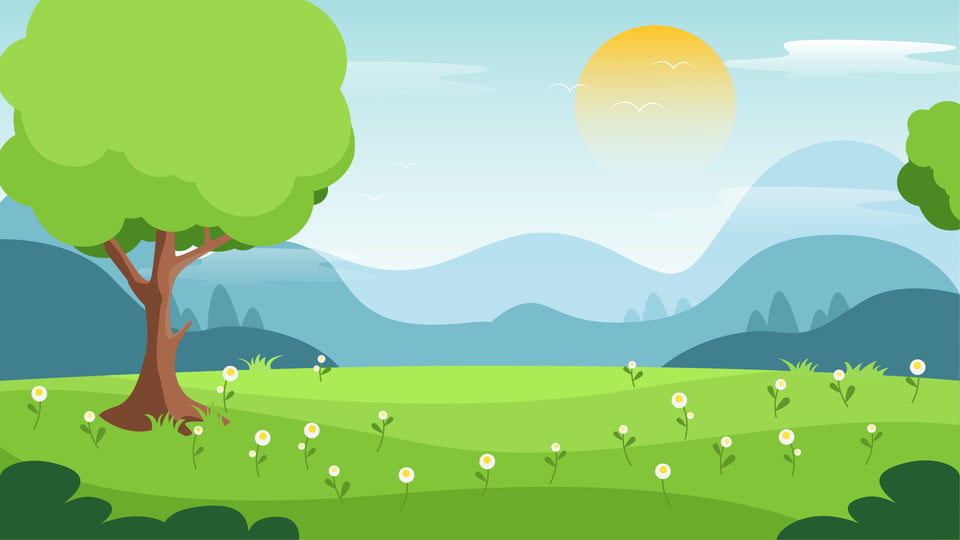 Покажи какие муравьи ползут направо, какие налево.
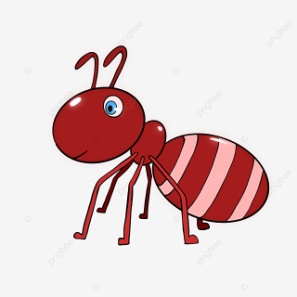 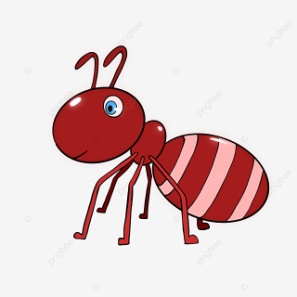 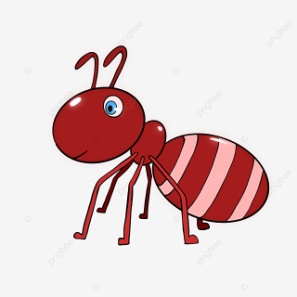 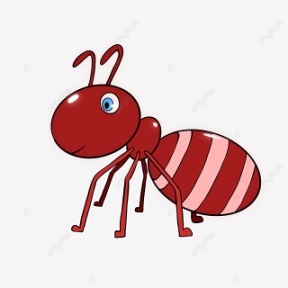 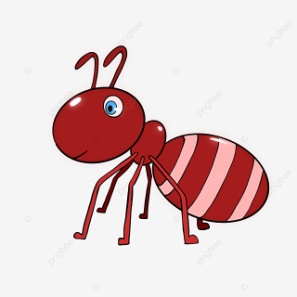 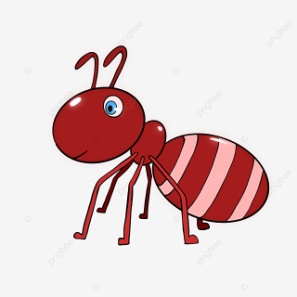 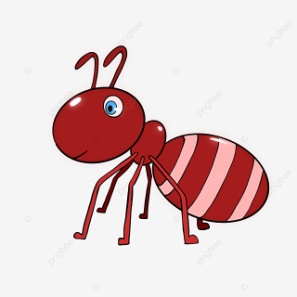 Сколько муравьев справа, слева?
Проверить
Сколько рыбок справо от кошки?
3
5
Сколько рыбок слева от кошки?
3
5
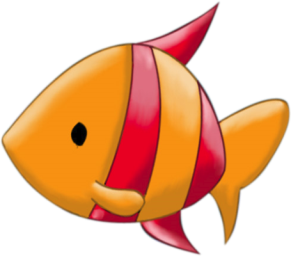 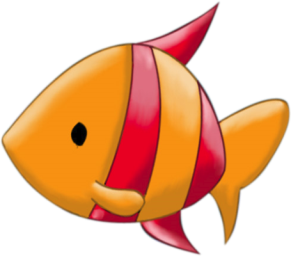 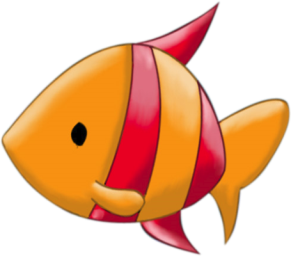 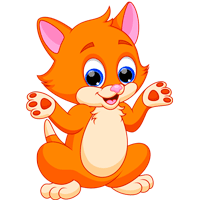 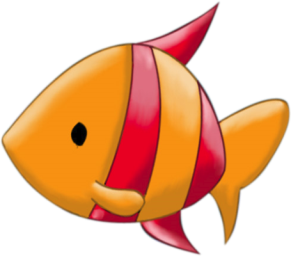 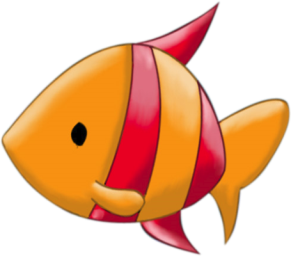 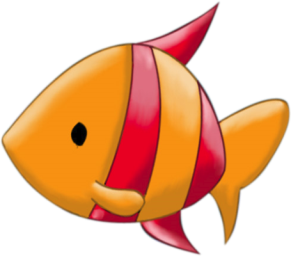 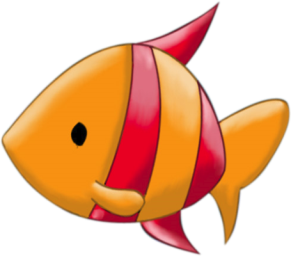 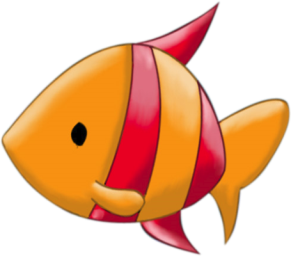 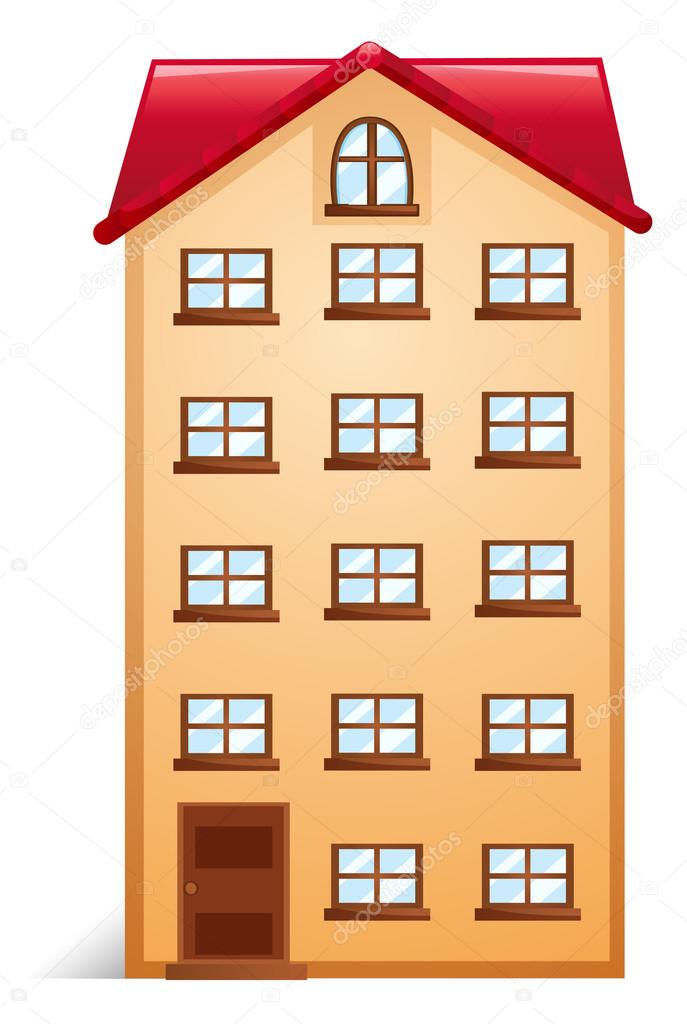 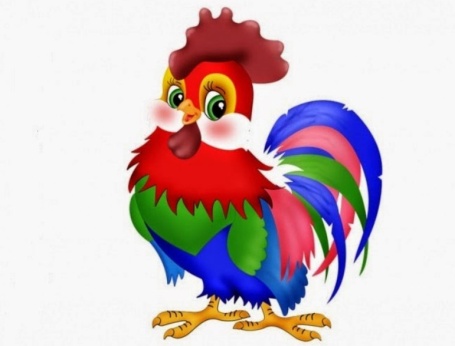 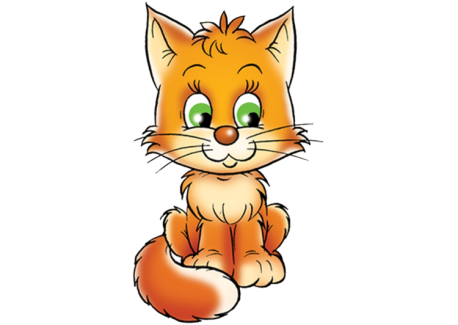 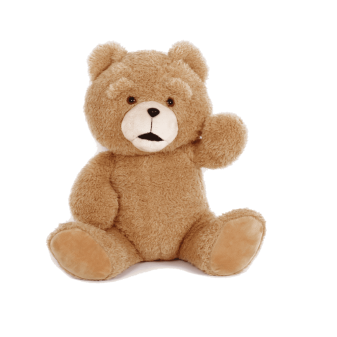 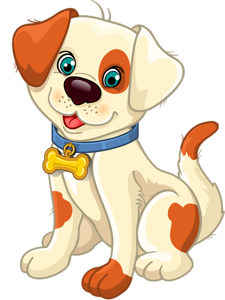 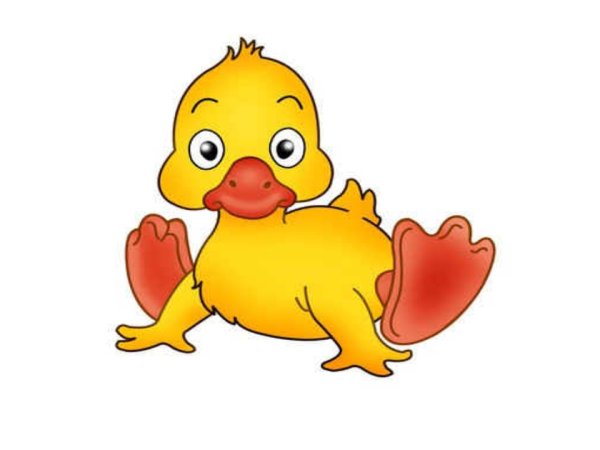 Кто живет справа от кошки и слева отмедвежонка?
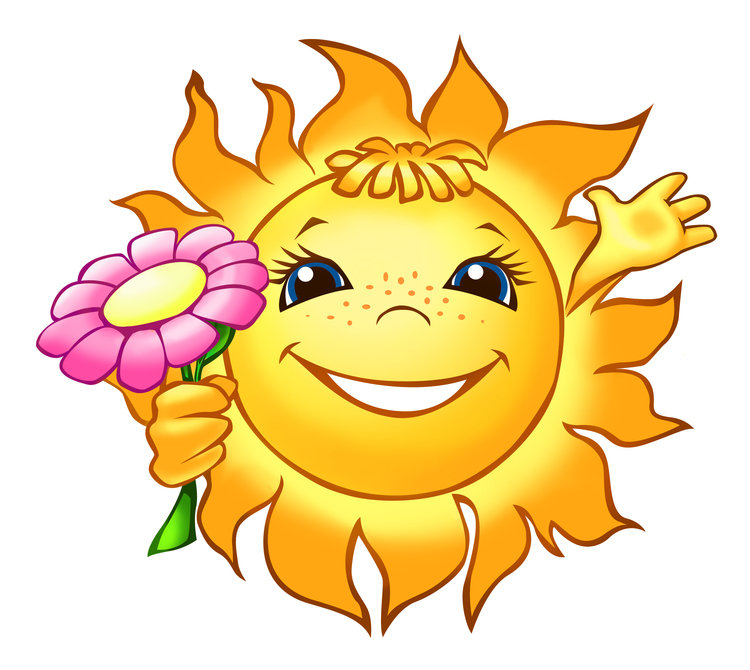